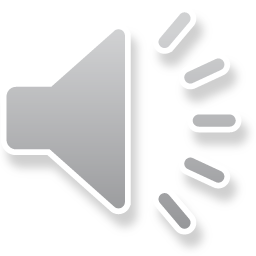 Sopa de letras
Formación ciudadana
COMENZAR
INSTRUCCIONES
ESTA SOPA DE LETRAS CONTIENE TRES NIVELES.

NIVEL 1: ENCUENTRA 8 PALABRAS RELACIONADAS CON PARTICIPACIÓN CIUDADANA, PRESIONANDO ENCIMA DE ELLAS. 
RECUERDA LAS PALABRAS ENCONTRADAS, YA QUE SERÁN ÚTIL EN LOS SIGUIENTES NIVELES.

NIVEL 2: ENCUENTRA LAS PALABRAS DEL NIVEL 1 HASTA QUE EL TIEMPO SE ACABE
(60 SEGUNDOS).

NIVEL 3: ENCUENTRA LAS PALABRAS DEL NIVEL 1 HASTA QUE EL TIEMPO SE ACABE (30 SEGUNDOS).         

CADA VEZ QUE QUIERAS AVANZAR A OTRO NIVEL ,PRESIONA BOTÓN 

TIEMPO:           SE ENCUENTRA EN LADO SUPERIOR DERECHO DE LA PANTALLA.
CONTINUAR
JUGAR
Nivel 1
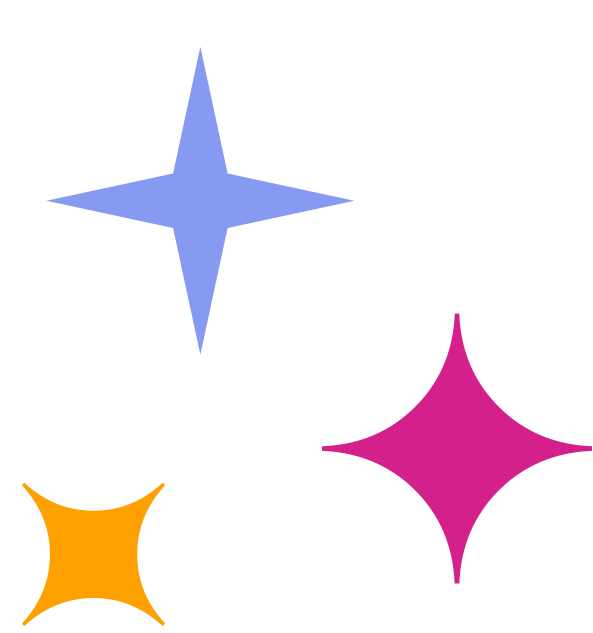 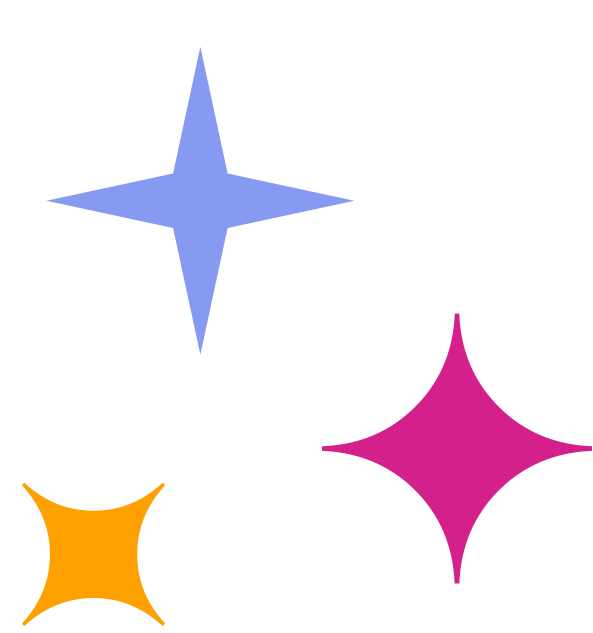 CONSTITUCIÓN
LEY
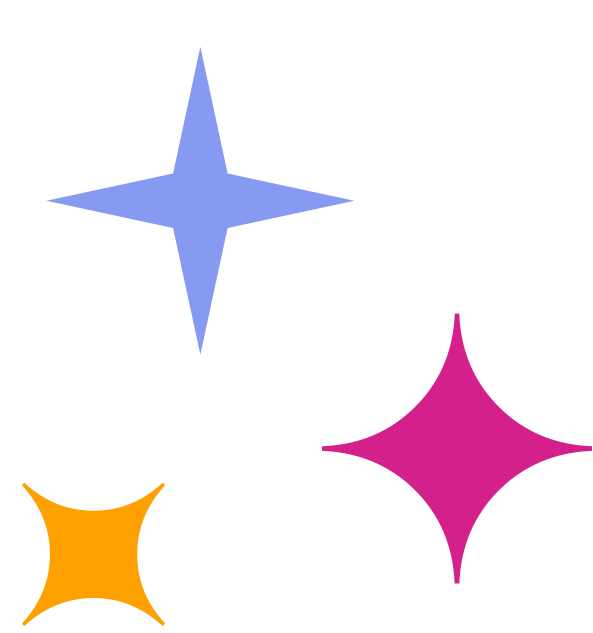 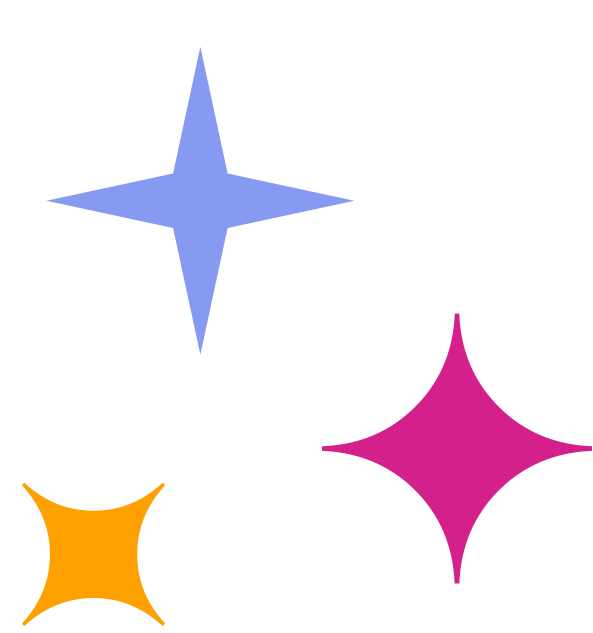 ASAMBLEA
VOTO
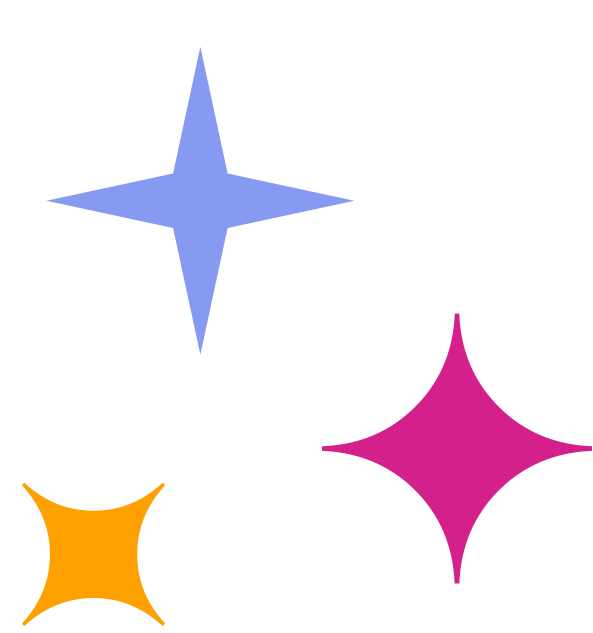 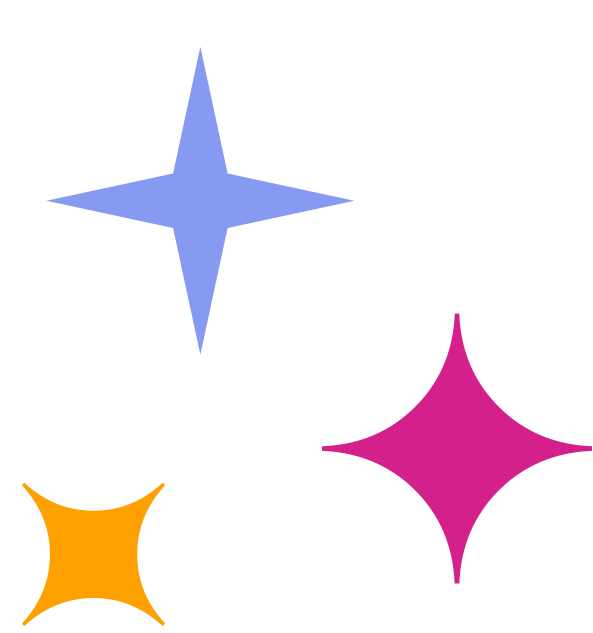 CIUDADANO
ESTADO
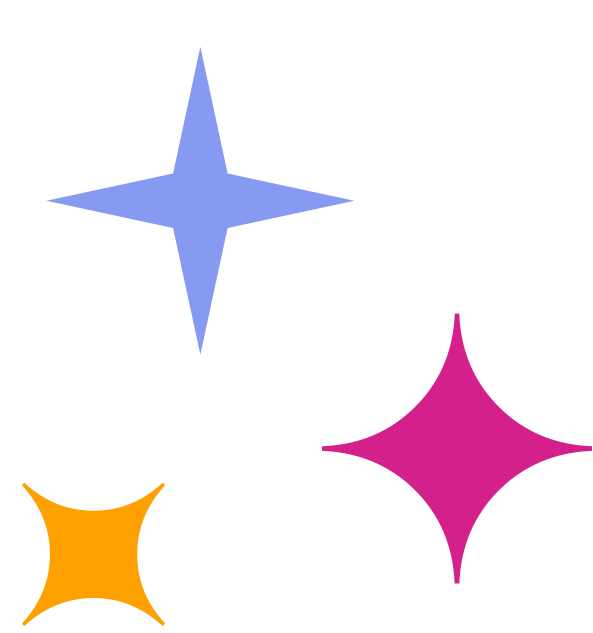 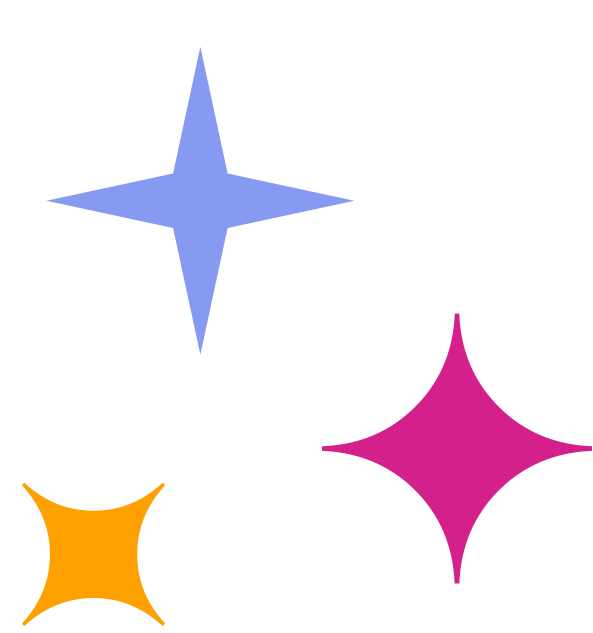 CONGRESO
DEMOCRACIA
CONTINUAR
Nivel 2
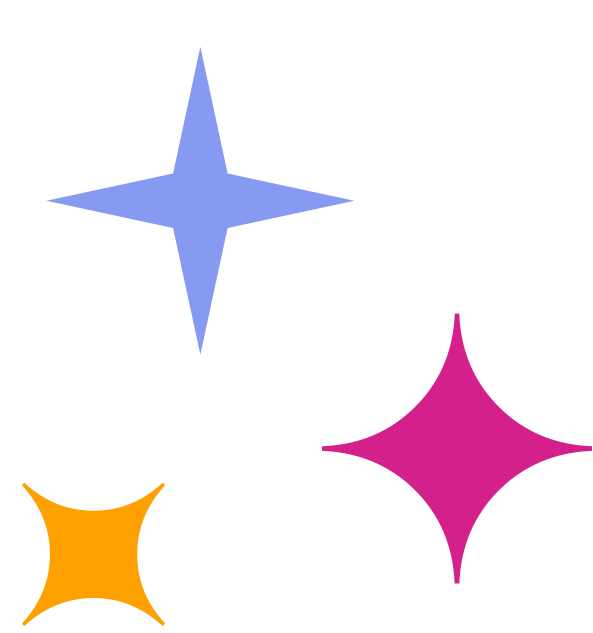 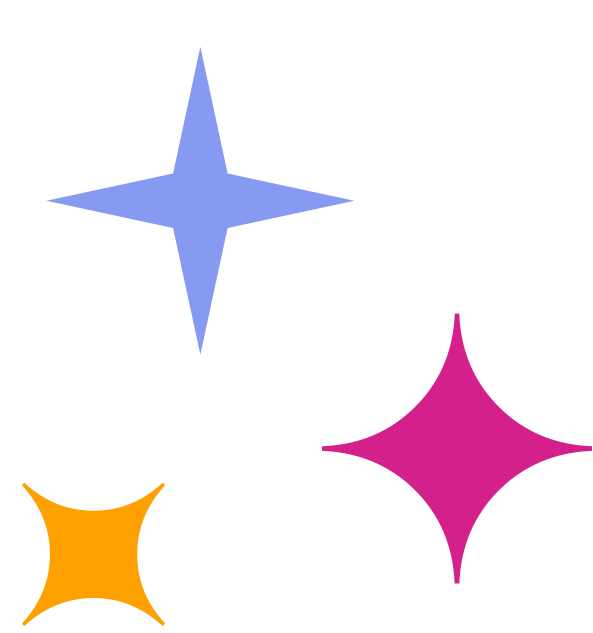 ASAMBLEA
VOTO
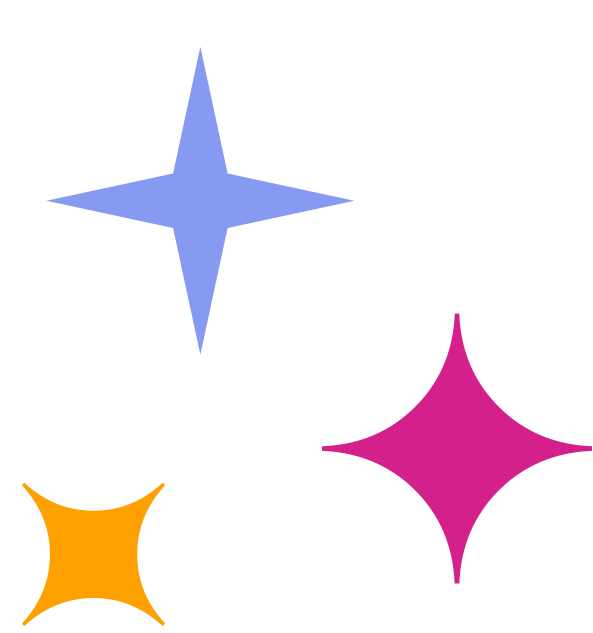 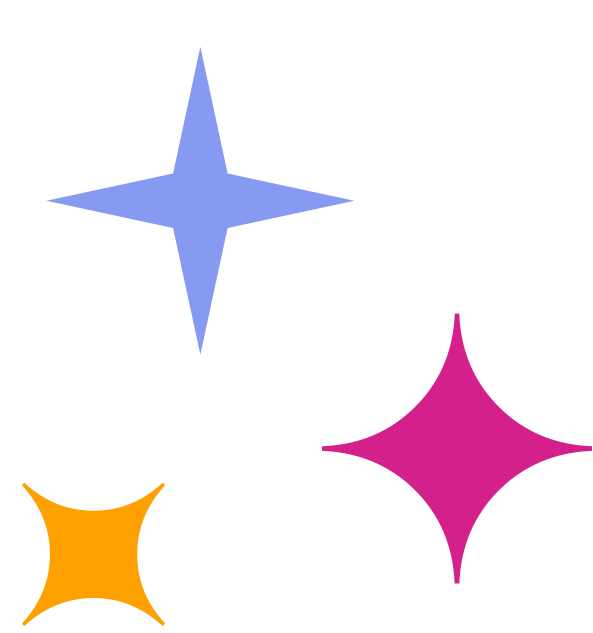 CONSTITUCIÓN
CIUDADANO
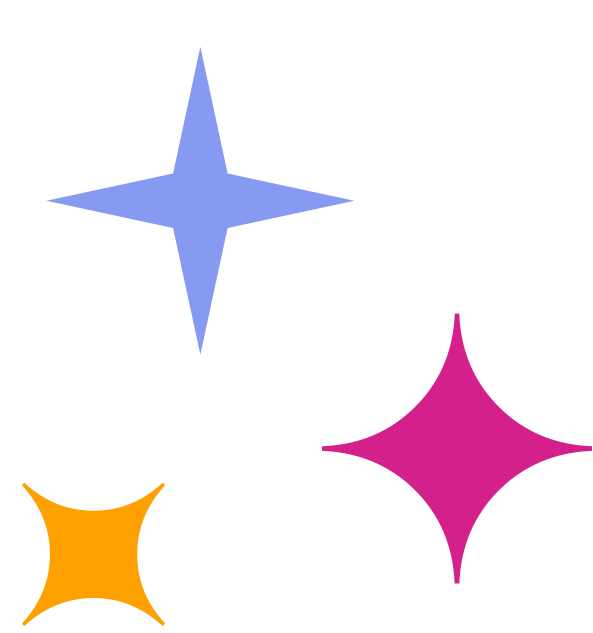 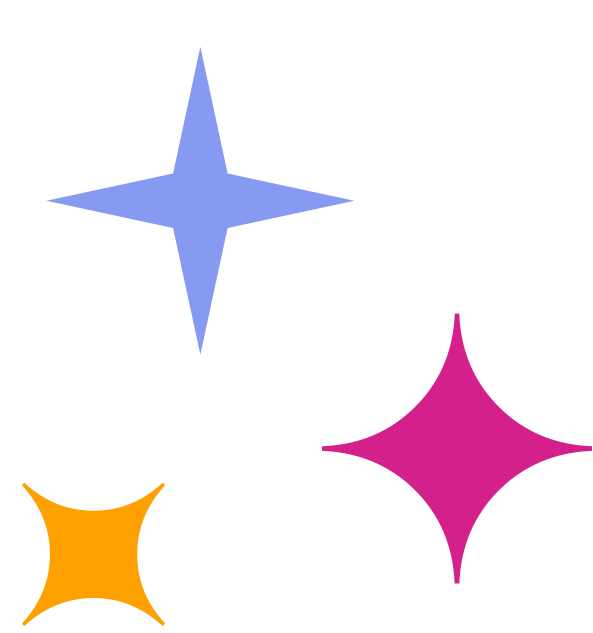 CONGRESO
LEY
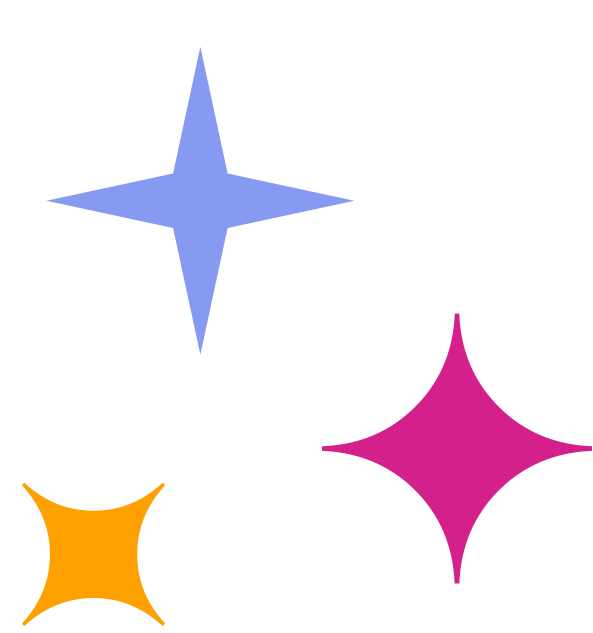 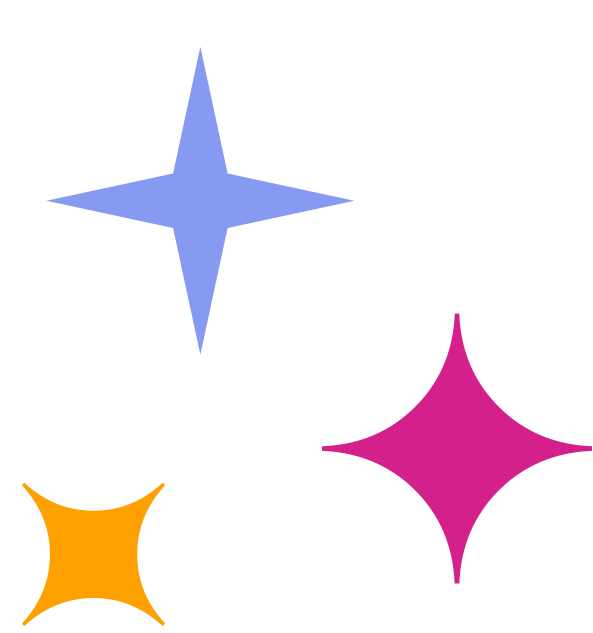 DEMOCRACIA
ESTADO
CONTINUAR
Nivel 3
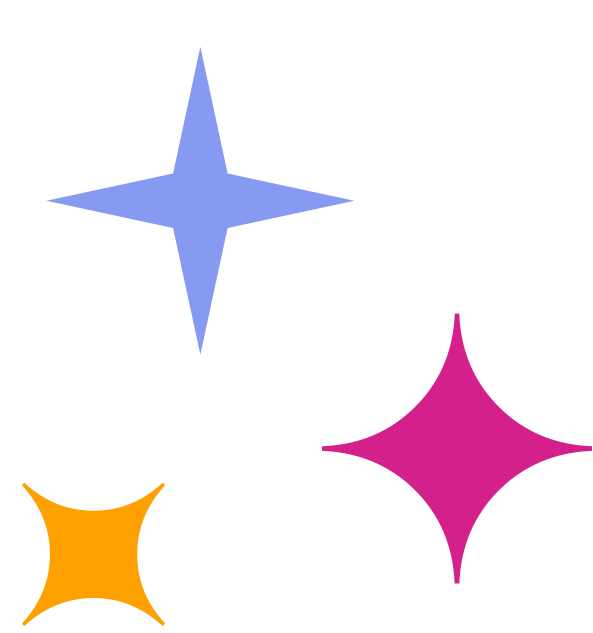 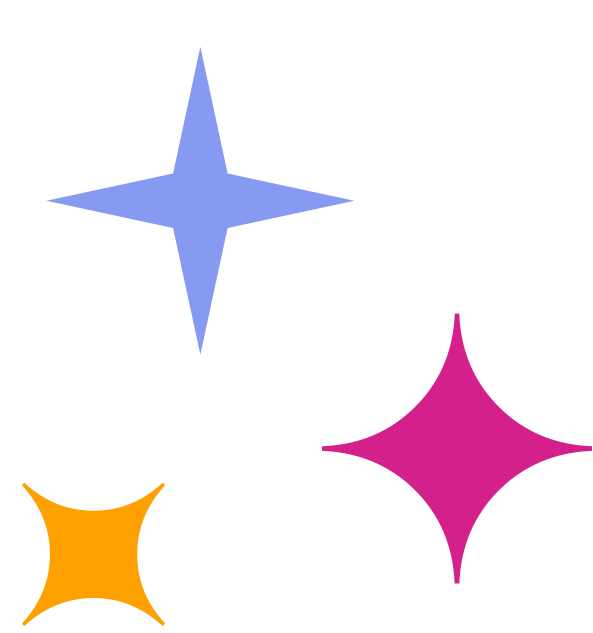 DEMOCRACIA
ESTADO
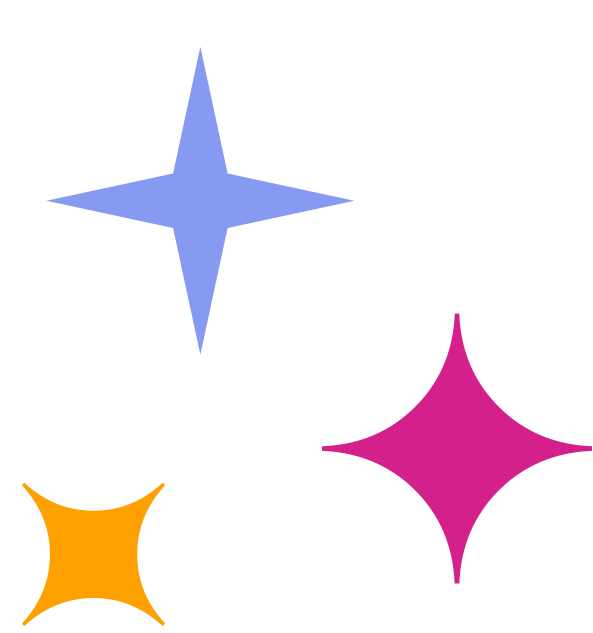 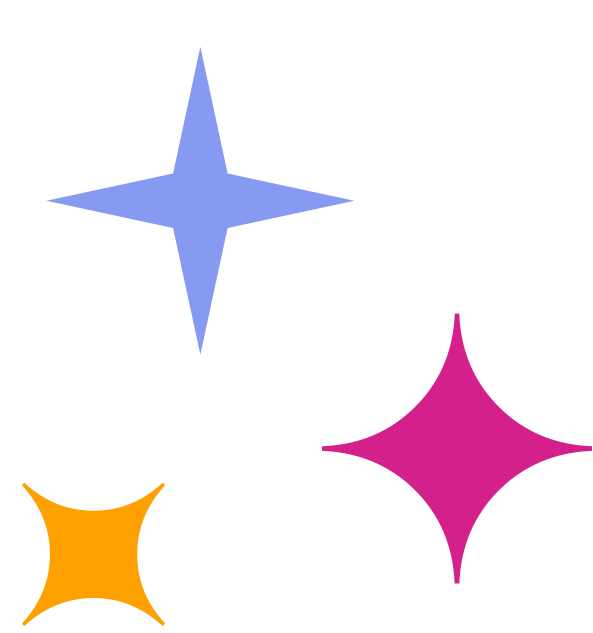 CIUDADANO
CONSTITUCIÓN
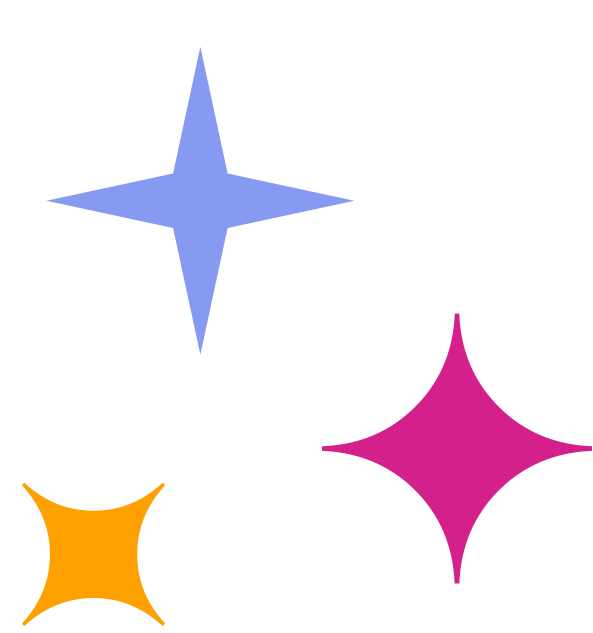 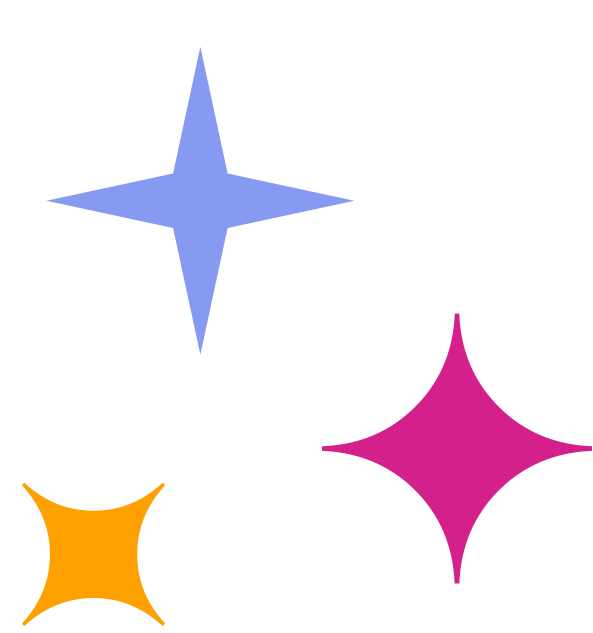 CONGRESO
VOTO
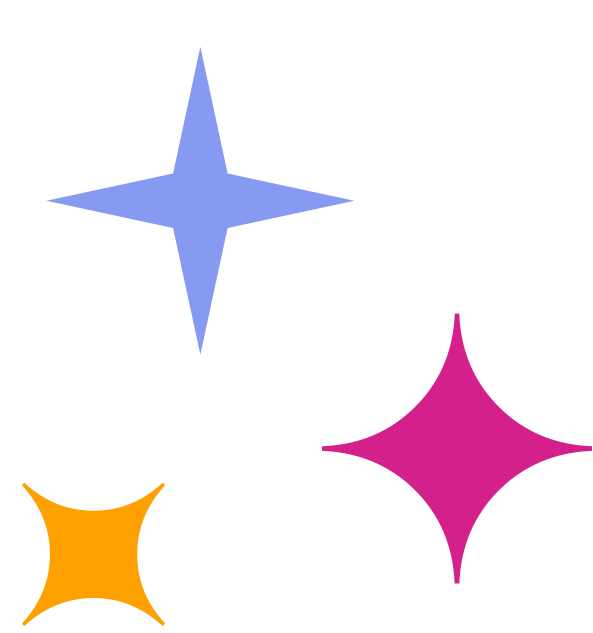 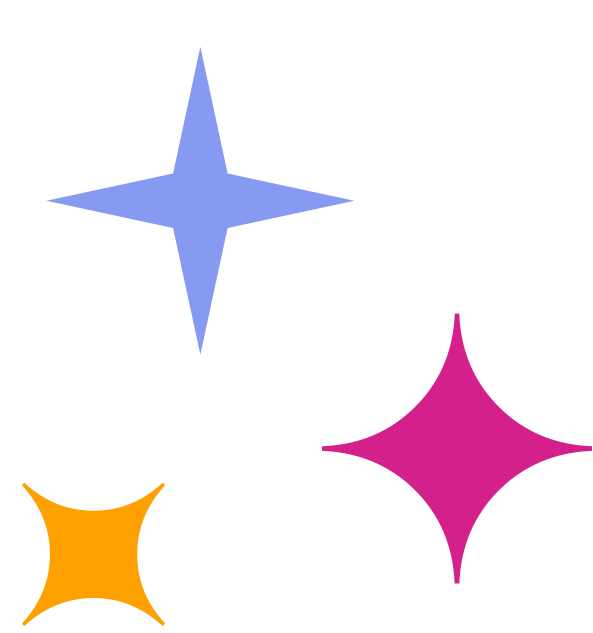 ASAMBLEA
LEY
CONTINUAR
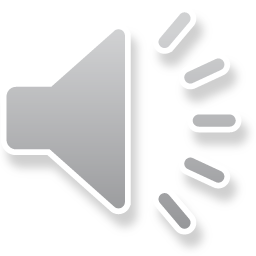 ¡Felicidades!
¡Bien hecho!
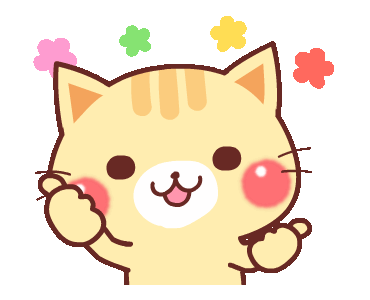 VOLVER A JUGAR